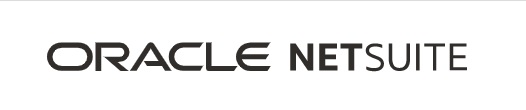 Vendor Debits
Overview
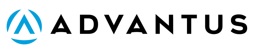 Process Overview
Event Occurs-Record created in NetSuite
Compliance reviews record and updates debit fields
Vendor Debit Memo record is created
Compliance forwards Debit Memo to vendor and Accounting
Accounting debits the vendor
Record Types
Task Record
-Warehouse/Vendor Issue
-Item Audit
Compliance Fine
Customer Report/Feedback
TRF
Task Records: Warehouse/Vendor Issue
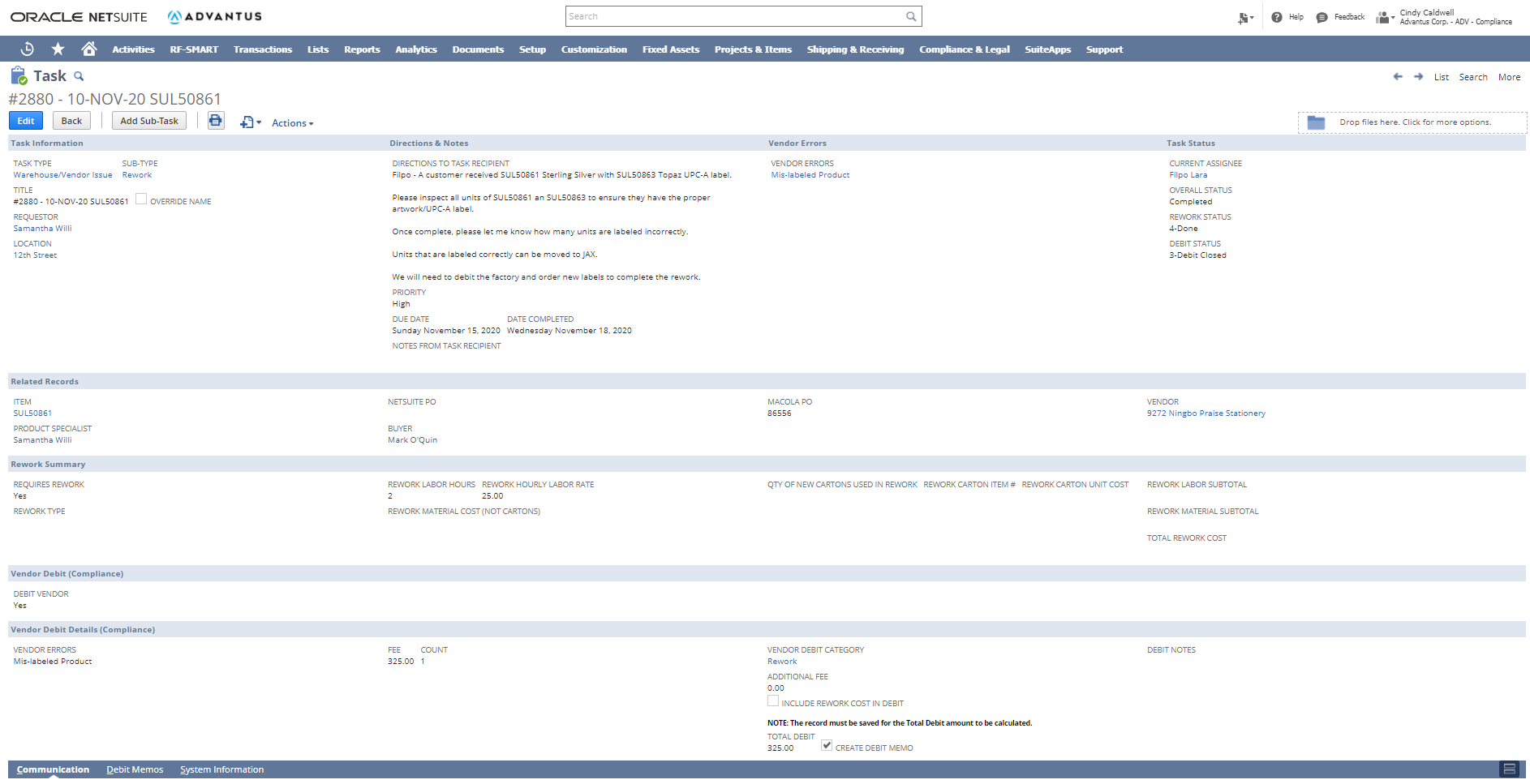 Task Records: Warehouse/Vendor Issue
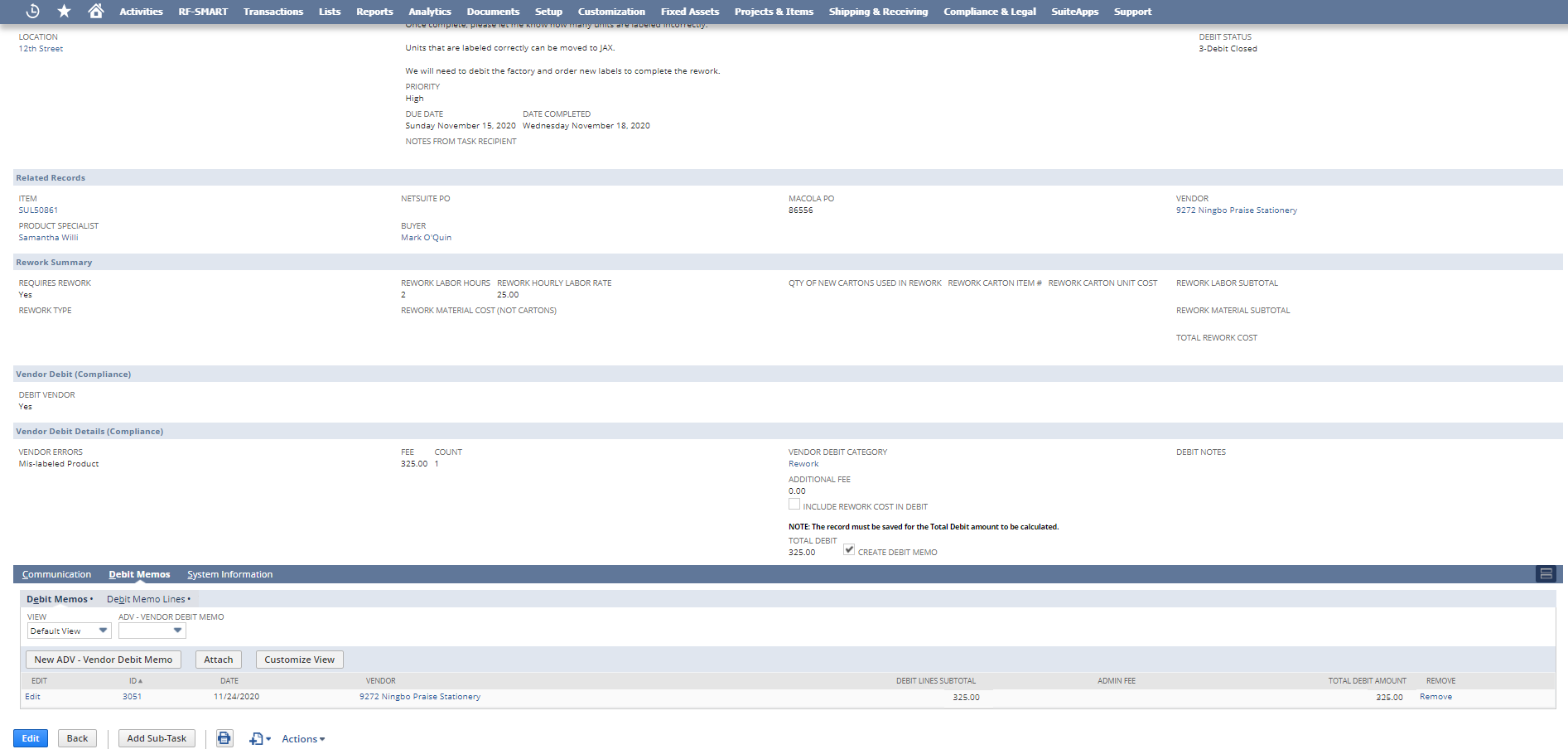 Task Records: Item Audit
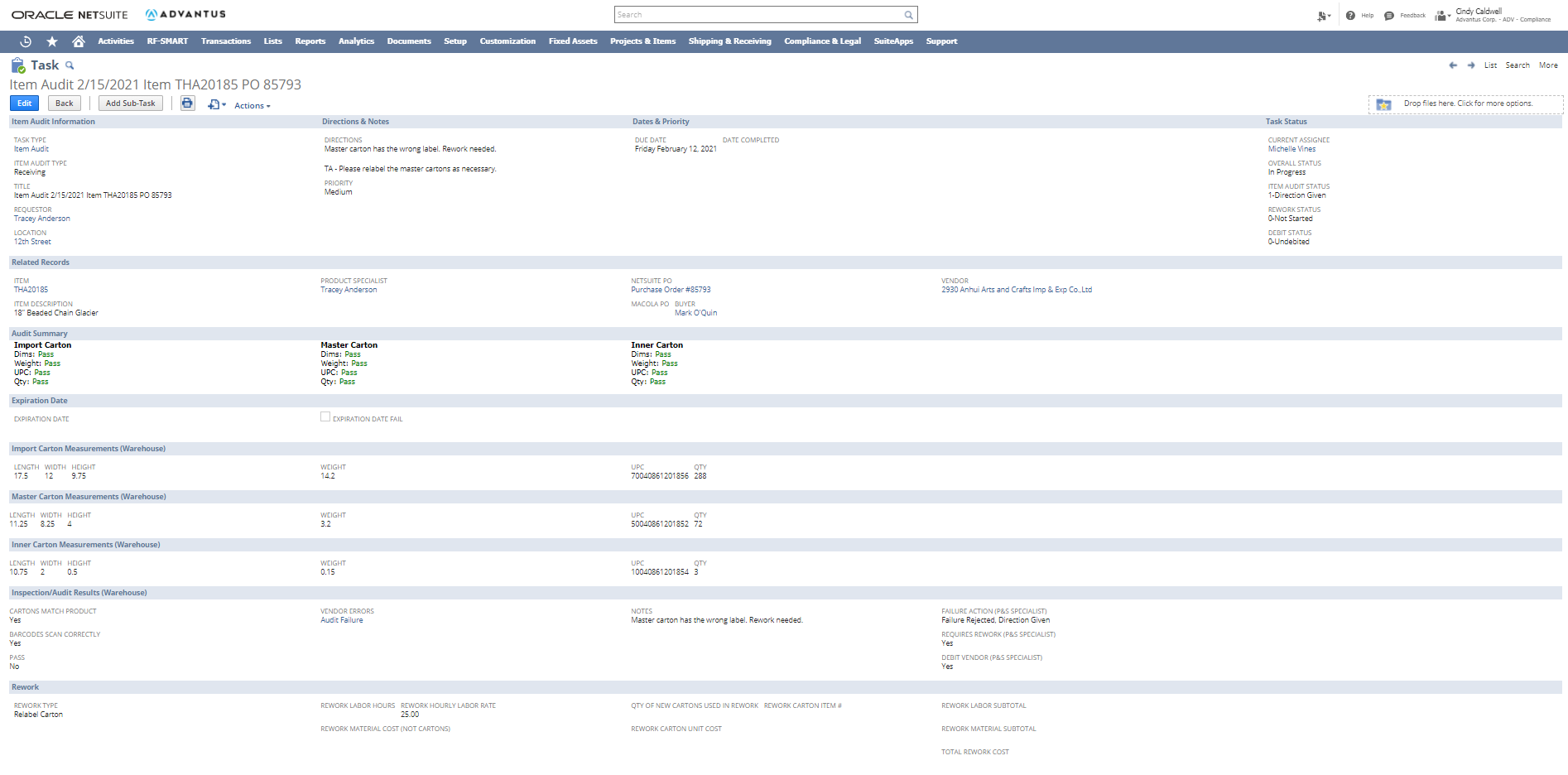 Task Records: Item Audit
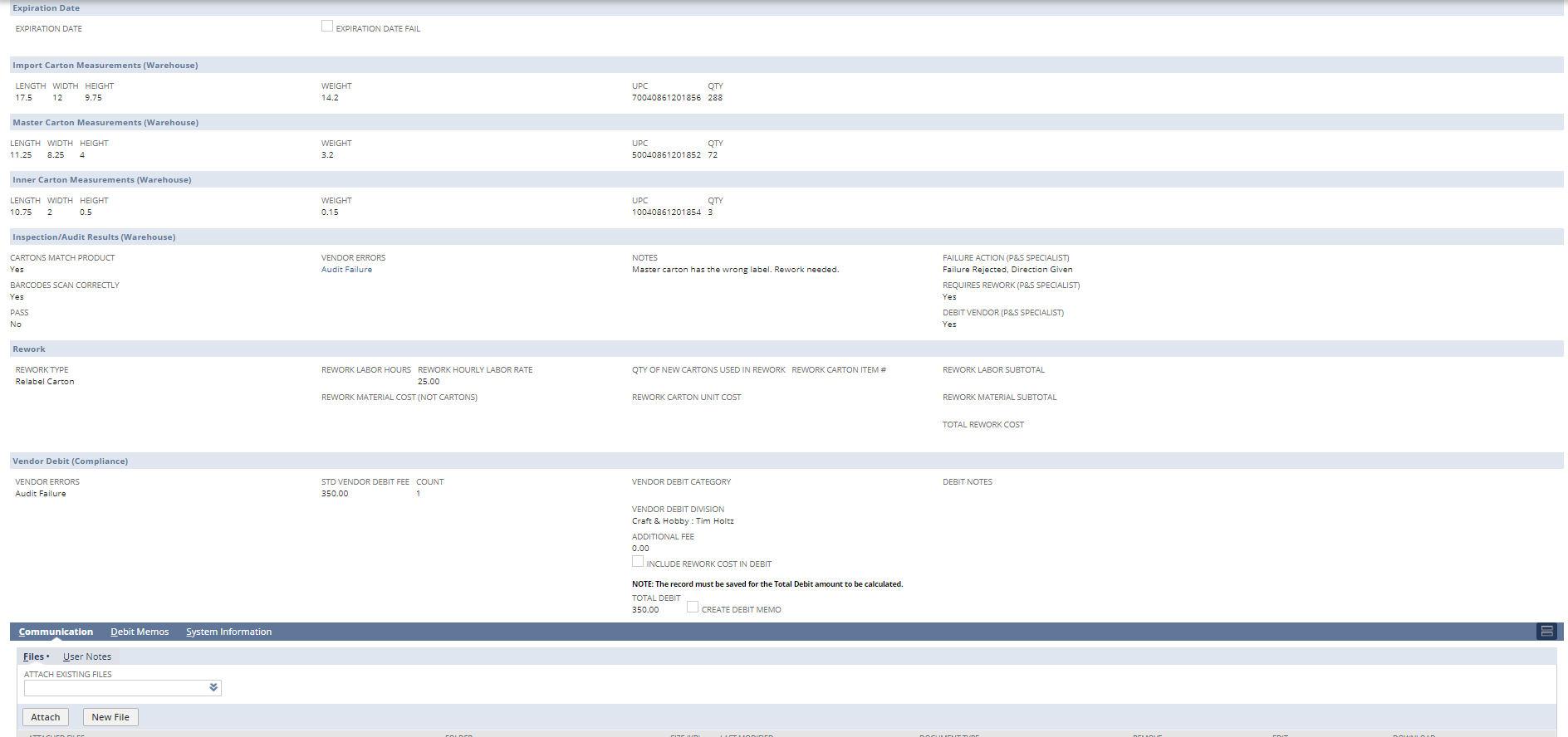 Compliance Fine
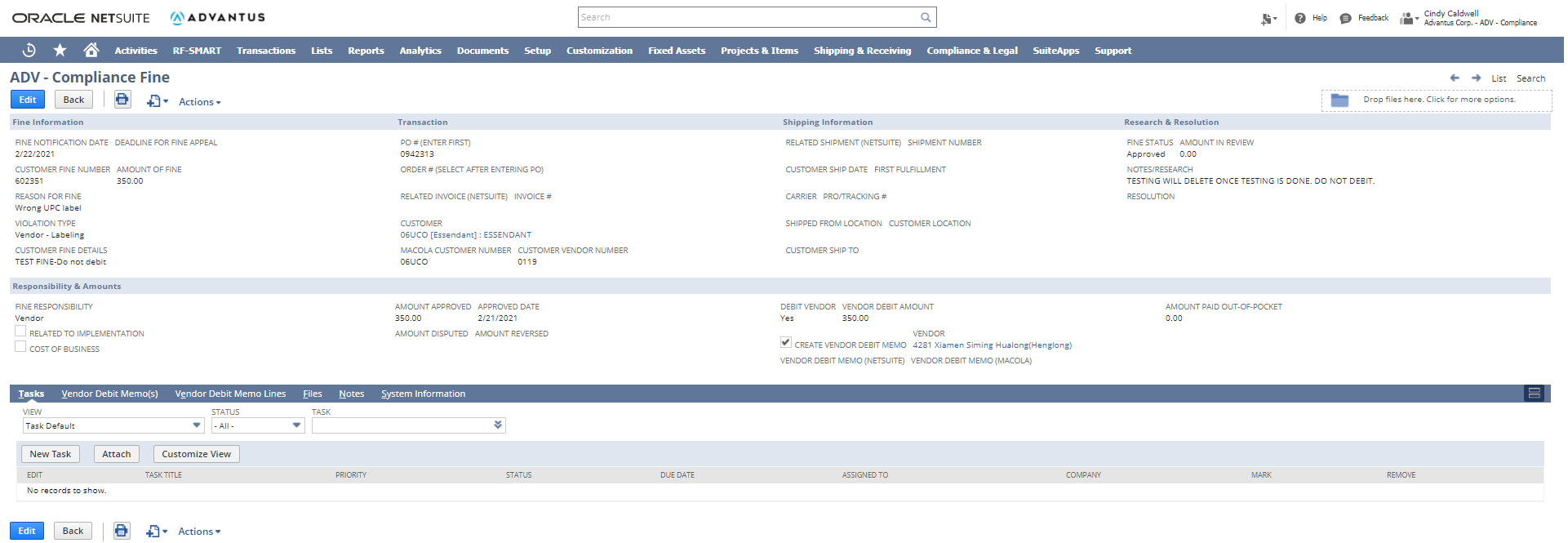 TRF
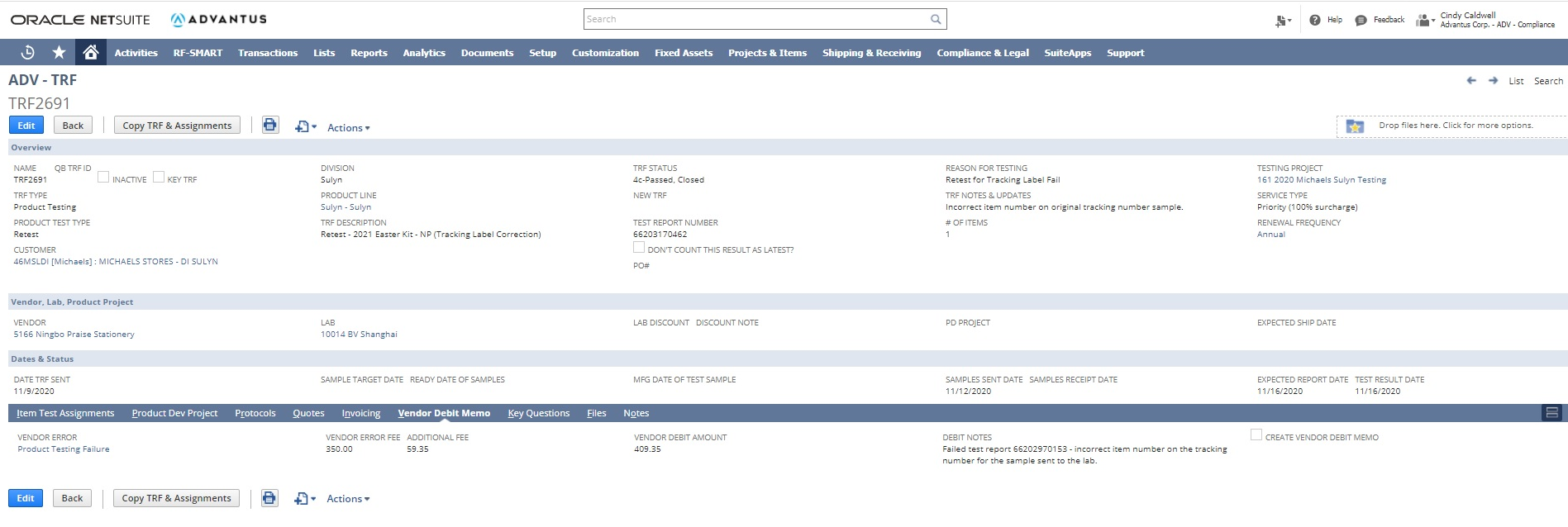 Customer Report/Feedback
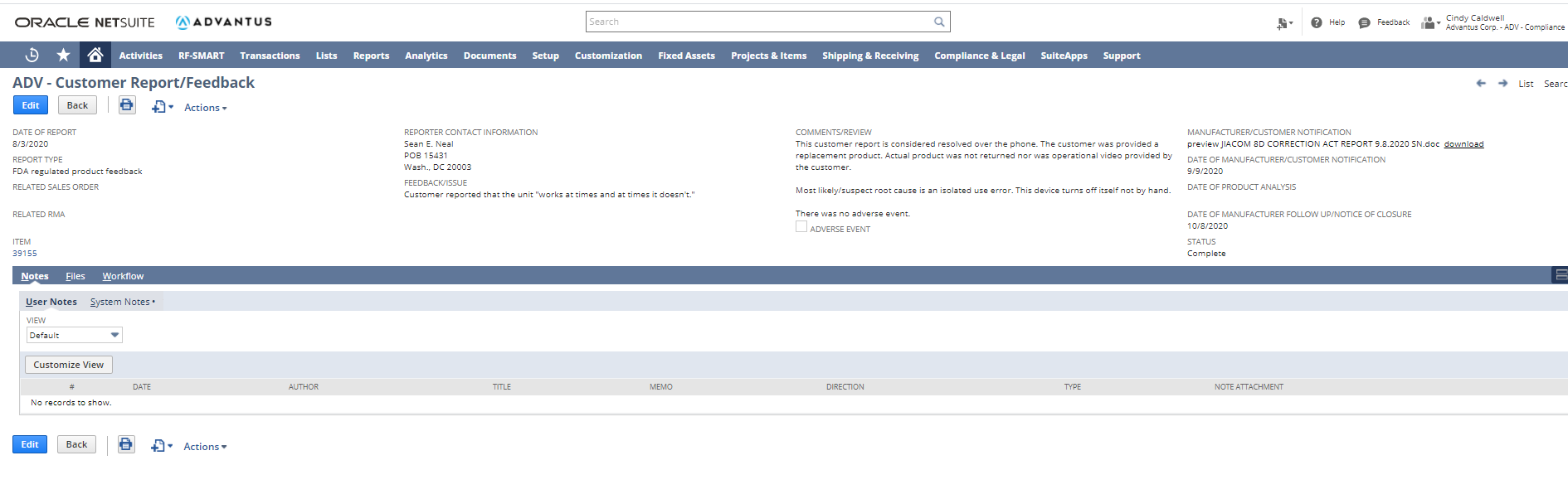 Vendor Debit Memo
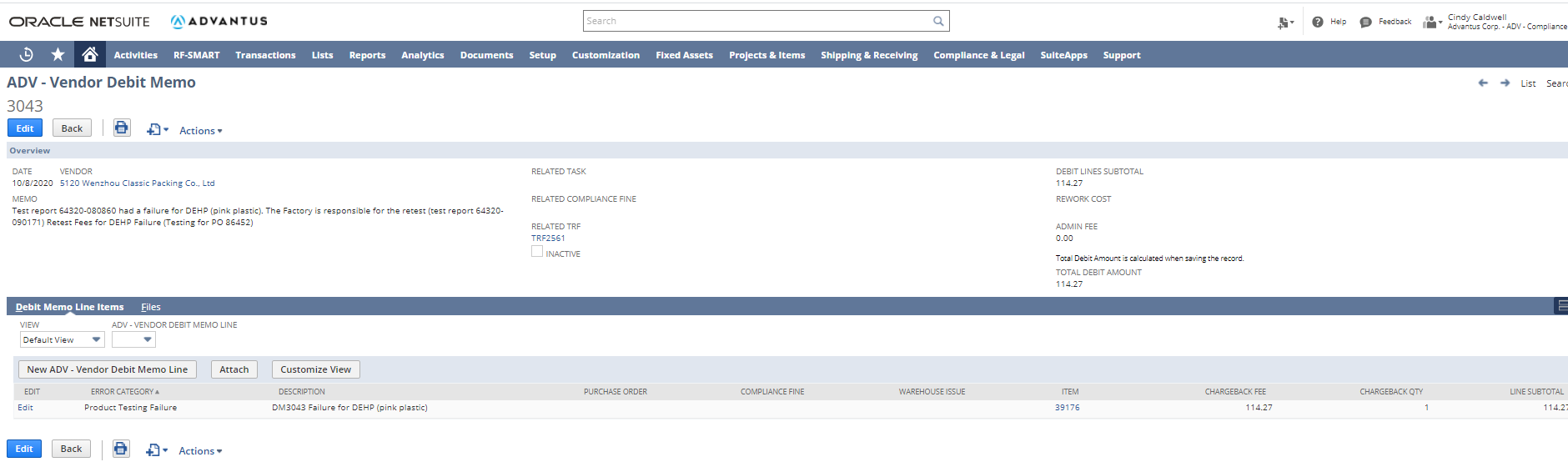 Vendor Debit Memo Saved Search
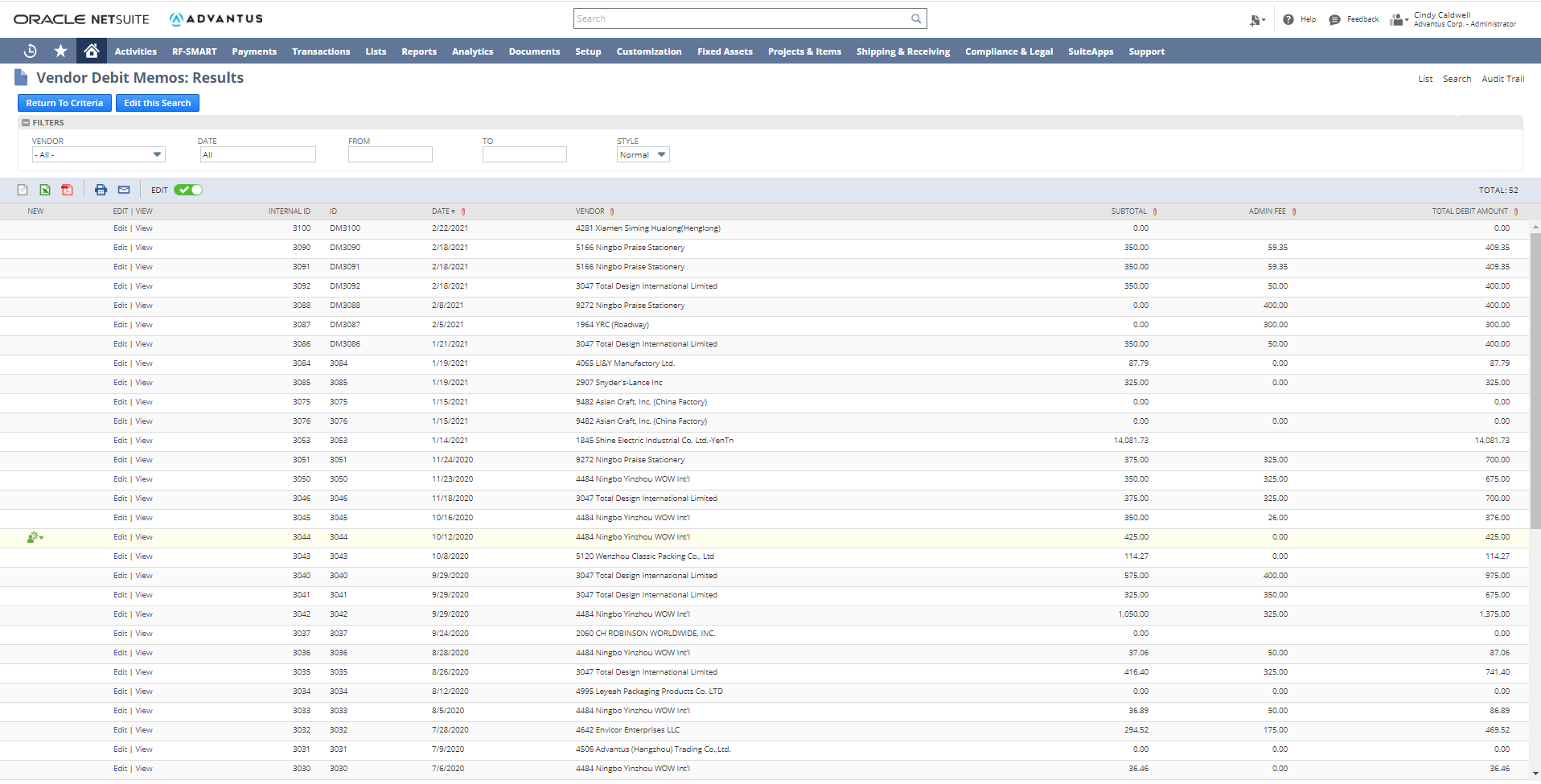 Questions?
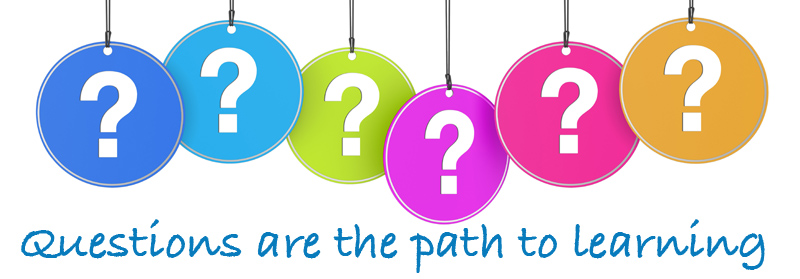